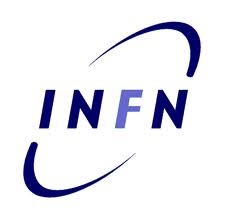 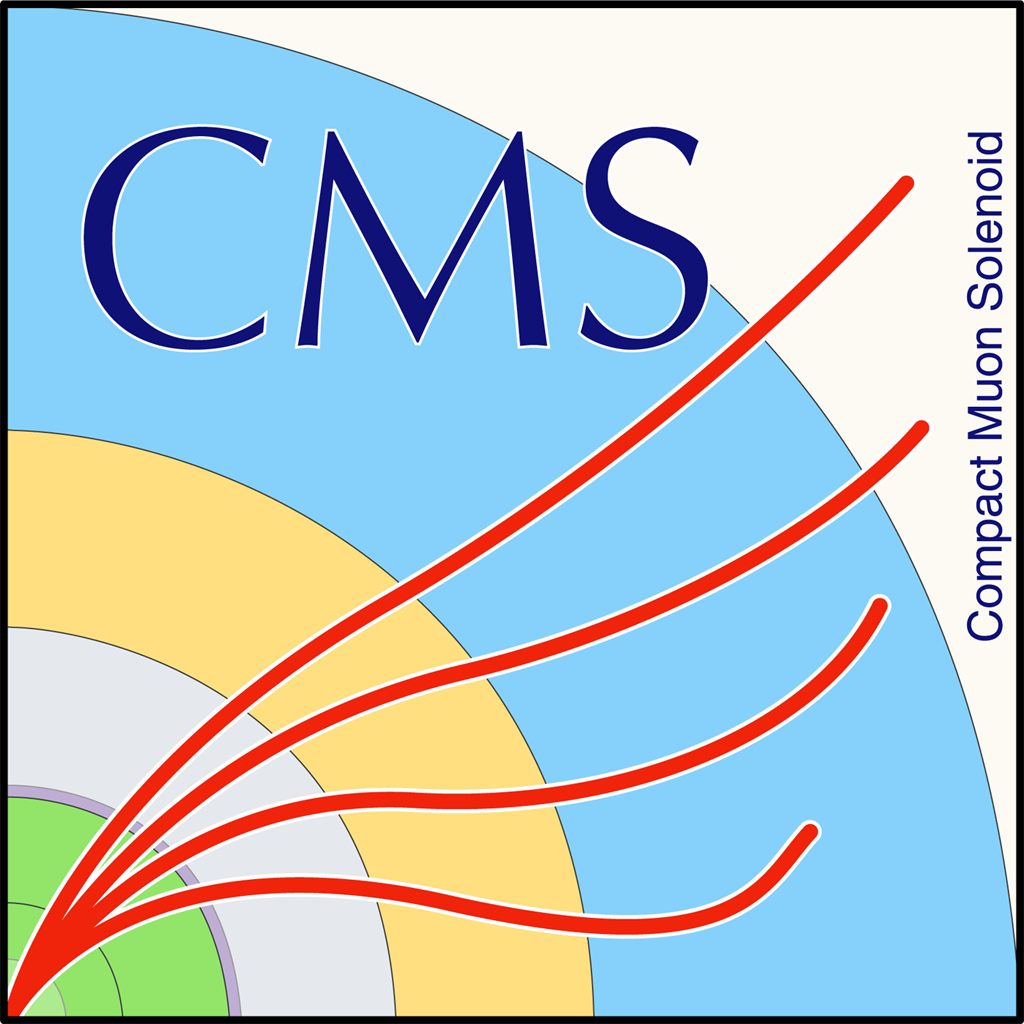 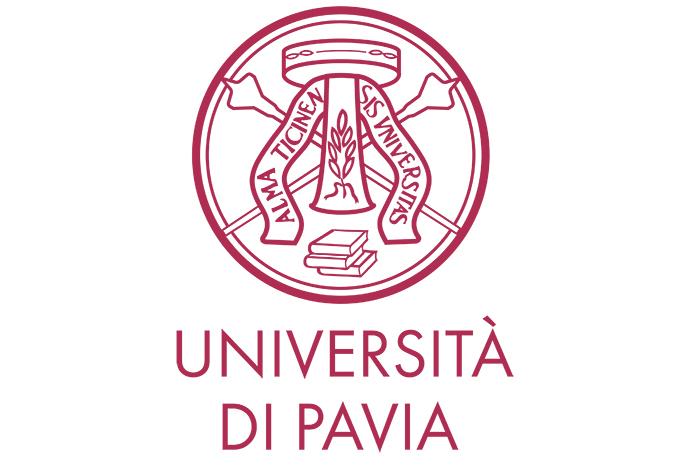 Cosa facciamo qui?
Mario Pelliccioni


Università degli Studi di Pavia
‹#›
INFN: Istituto Nazionale di Fisica Nucleare
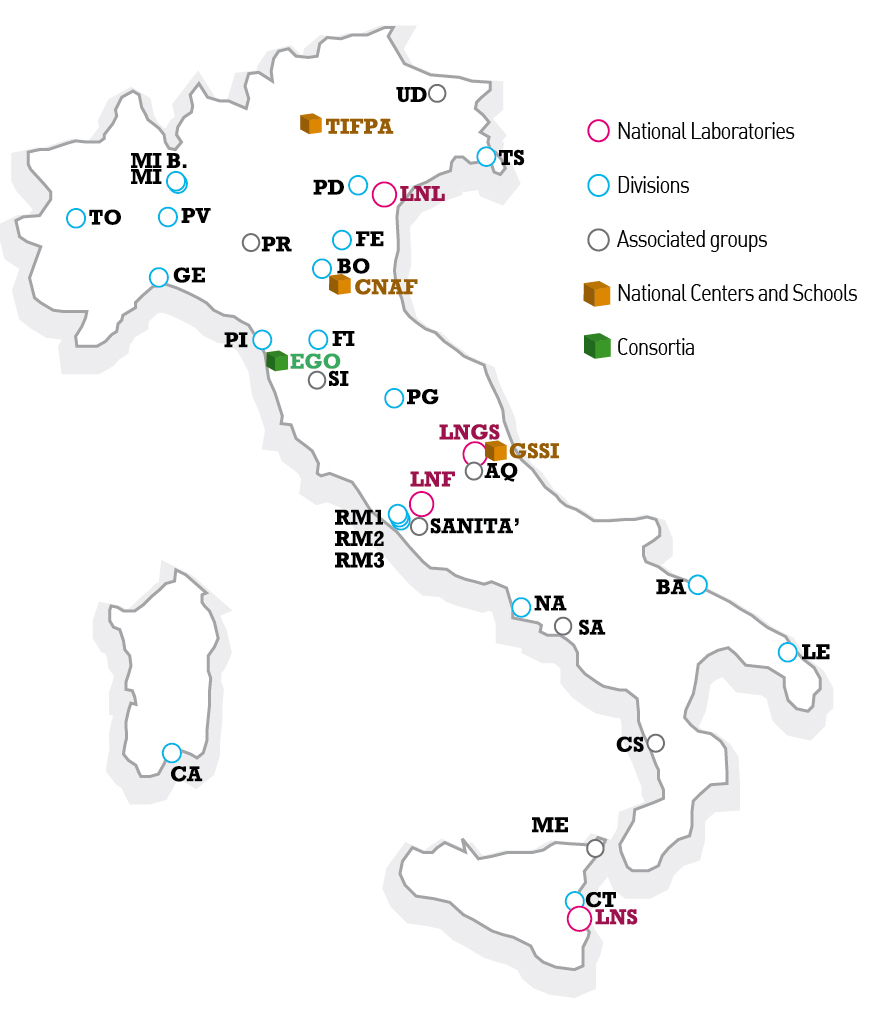 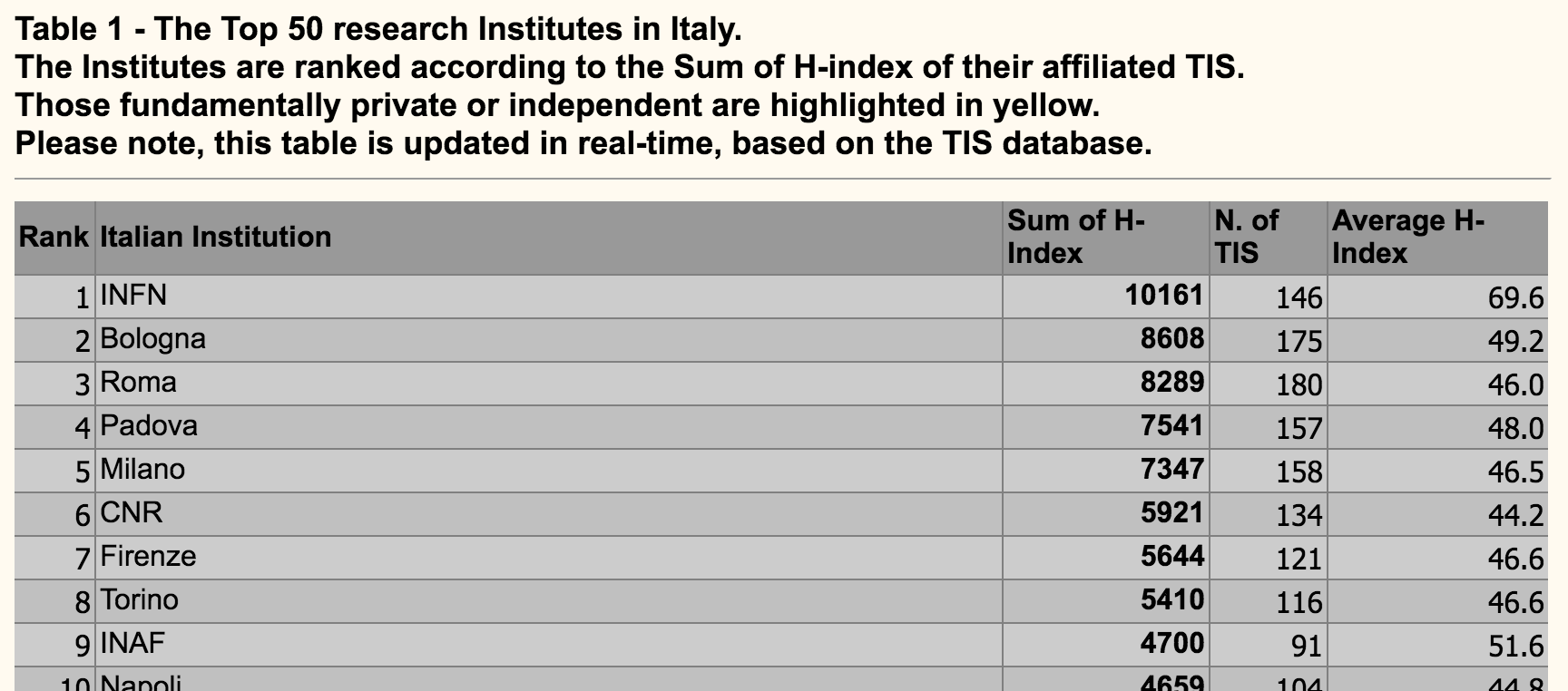 ‹#›
Problema: la complessità del mondo
Quello che ci circonda è estremamente complesso, la sovrapposizione di moltissime cose
In questa stanza: ci sono moltissime cose che capitano in questo momento e scrivere le leggi fisiche per descriverle è praticamente impossibile.
Soluzione: riduzionismo
Il riduzionismo è il processo fondamentale usato in fisica per la comprensione della realtà:

Le proprietà dei sistemi complessi si possono interpretare in termini delle proprietà delle parti più semplici che li compongono e delle forze che intervengono a comporli
‹#›
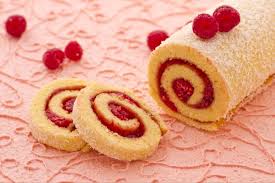 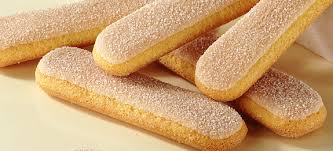 Riduzionismo applicato
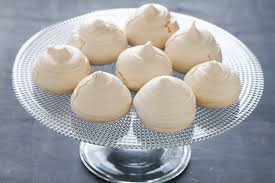 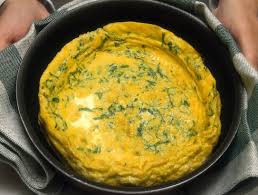 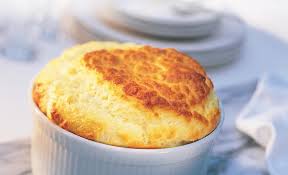 Immaginate di mangiare questi cibi, e di dover scoprire gli elementi di base

→ Uova, farina, zucchero, sale

	Oggetti complessi fatti da elementi semplici
	Ma non è facile capirlo dai prodotti finali
‹#›
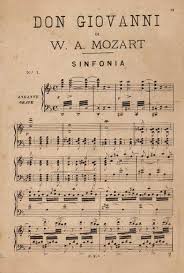 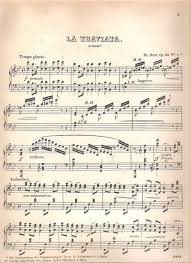 Riduzionismo applicato
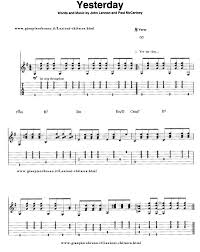 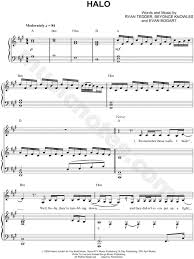 Immaginate di sentire queste musiche, e di dover scoprire come sono composte

→ 7 note + ottave, diesis, bemolle
‹#›
Oggi parliamo di quello che non sappiamo… del prossimo livello
Chi lo scoprirà?
Fisica delle particelle
Approccio riduzionista in fisica delle particelle ha portato a molti progressi
Ogni ulteriore livello di “riduzione” porta con sé una grande quantità di informazioni
Passaggio al livello successivo attraverso studio di simmetrie che indicano presenza di sotto-struttura
?
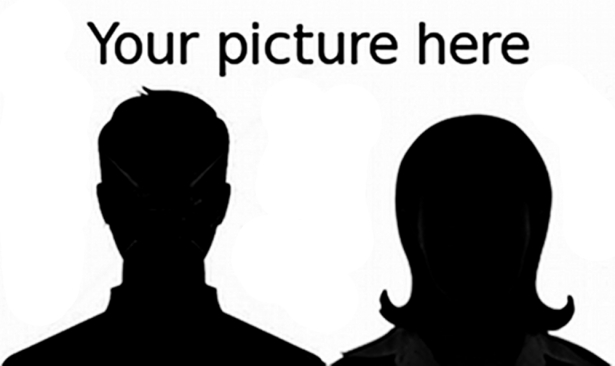 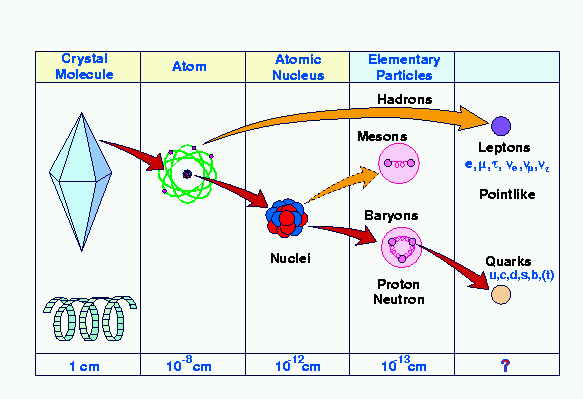 ‹#›
Cos’è una particella
Definiamo una particella “elementare” se assumiamo che non abbia sottostruttura
Vuol dire che non si può rompere in pezzi più piccoli

Quali sono le caratteristiche di una particella?
Le più comuni sono:

La carica elettrica
La massa
Lo spin

Una particella può sembrare puntiforme ma non esserlo quando la si guarda meglio: 
→ particelle che  oggi riteniamo puntiformi  possono in realtà essere  composte
→ quello che conta e’ sempre l’evidenza sperimentale
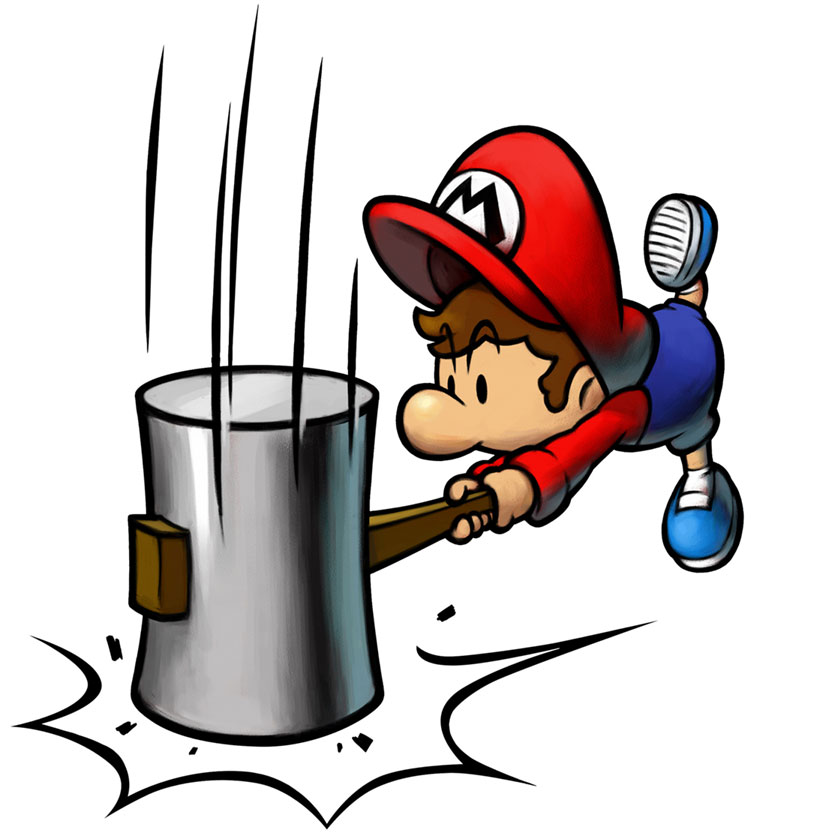 ‹#›
Le forze
Particelle elementari interagiscono tra loro tramite messaggeri, che sono particelle, dette “particelle forza”
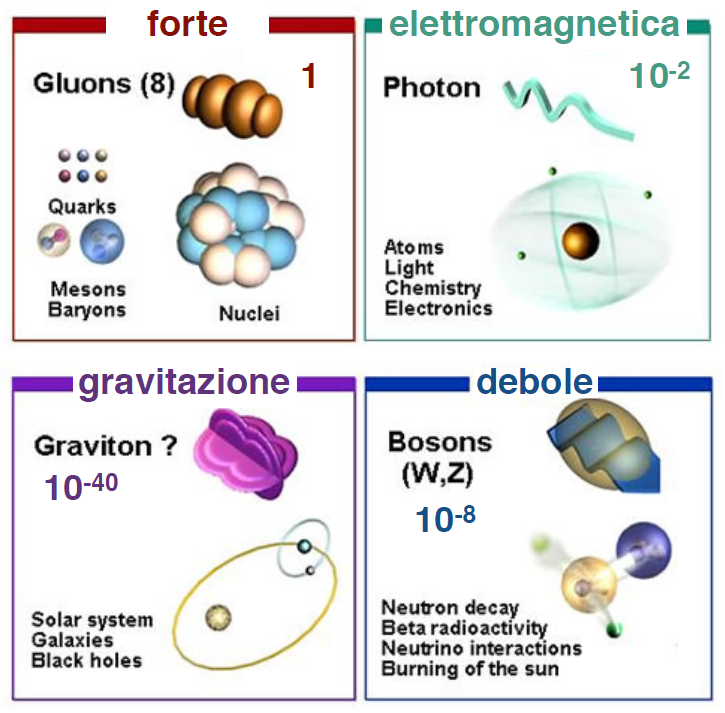 ‹#›
La materia di cui siamo fatti
u
Particelle fondamentali
d
e
‹#›
La materia di cui siamo fatti
Raggi cosmici
Particelle fondamentali
u
d
s
νμ
νe
e
μ
‹#›
Si possono produrre
in laboratorio
La materia di cui siamo fatti
Raggi cosmici
t
c
Particelle fondamentali
b
u
ντ
d
s
τ
νμ
νe
e
μ
‹#›
125 GeV/c2
Particelle fondamentali
Notate la simmetria!!!
Elementari: queste particelle sono ritenute senza struttura interna  (anche se non  è esclusa)
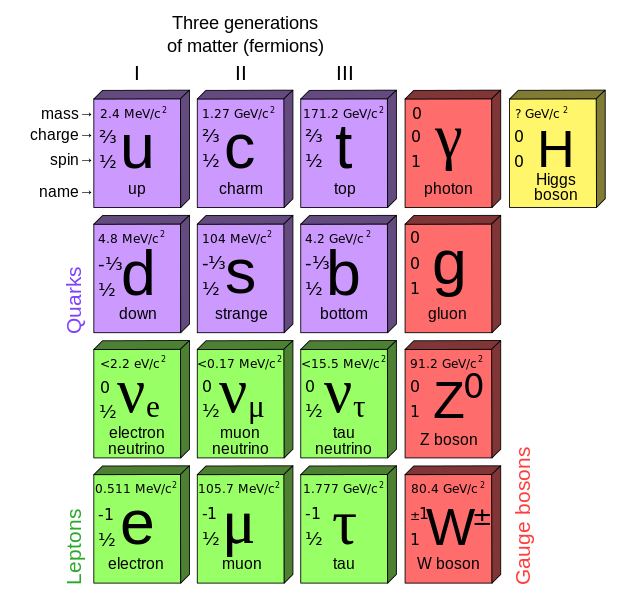 La forza di Higgs è diversa dalle altre..
Queste particelle si dicono “messaggeri”, sono quelli che trasmettono le forze
Queste particelle si dicono “materia”, sono i costituenti della materia
‹#›
Materia e antimateria
Ogni particella di materia ha la sua anti-particella.
- I mediatori non hanno le antiparticelle: non esistono gli anti-gluoni o gli anti-fotoni!

- Le anti-particelle hanno cariche opposte a quelle delle particelle
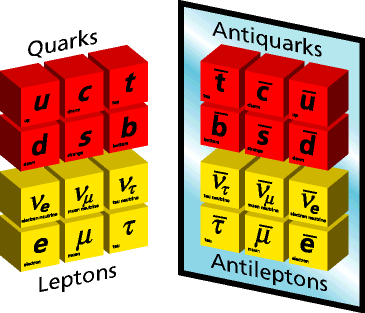 Regola: se si creano delle particelle in laboratorio  si ottiene
Tanta materia quanto anti-materia, 
Tante cariche positive quante negative
‹#›
Lo zoo delle particelle
Negli urti si creano centinaia di particelle che sono in realtà stati legati:

		Barioni (qqq): p,n 
		Mesoni (q-anti q): π,K,ω,ρ,Y
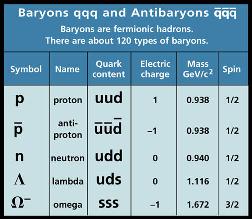 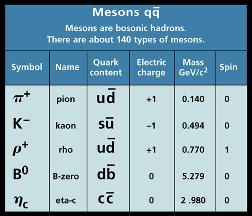 ‹#›
Lo zoo delle particelle
Come si fa a ricordare il nome di tutte le particelle?
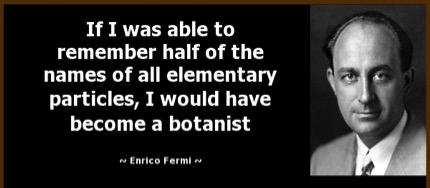 Non lo si fa!!
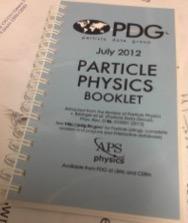 Ma si può comprare un libro con tutti i nomi
‹#›
Il libro delle particelle
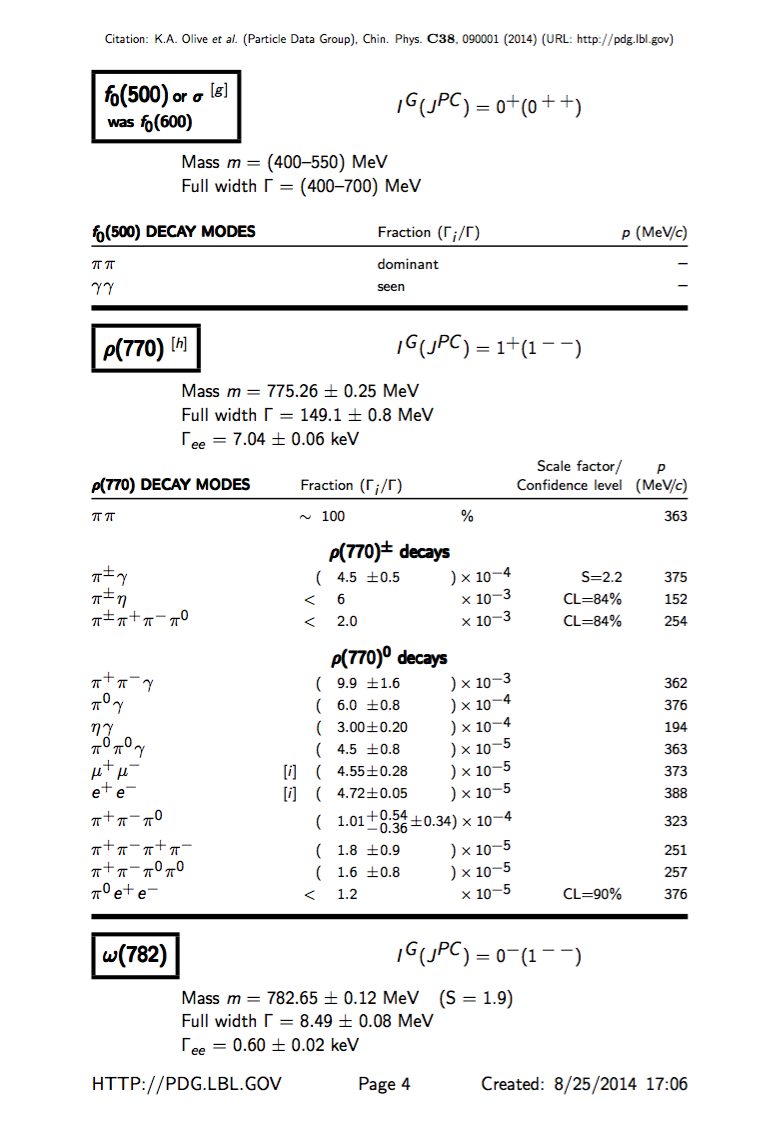 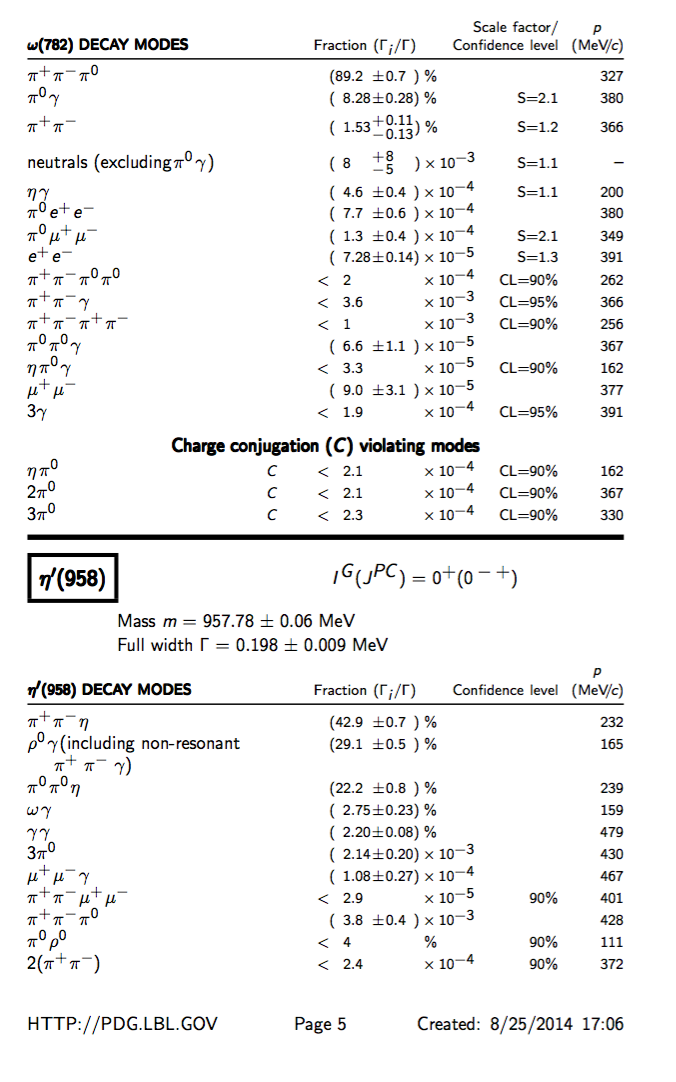 500 pagine, si legge come un romanzo…
‹#›
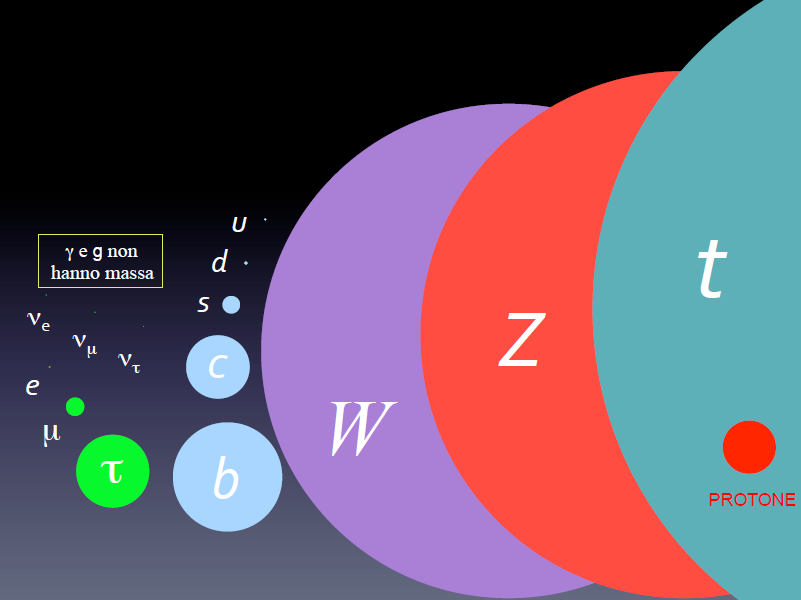 Il problema della massa
Non c’è una spiegazione della massa delle particelle.
Eppure le particelle hanno una massa, che è enormemente diversa fra loro!
‹#›
Simmetrie nascoste
Le simmetrie della natura sono spesso “nascoste”, “rotte” da effetti che si sovrappongono.
Esempio:  le leggi della fisica sono simmetriche per rotazione. Sulla terra invece, questo non è vero. 

Si dice allora che la simmetria è
nascosta (o rotta)
La simmetria esiste,  ma non si
vede più
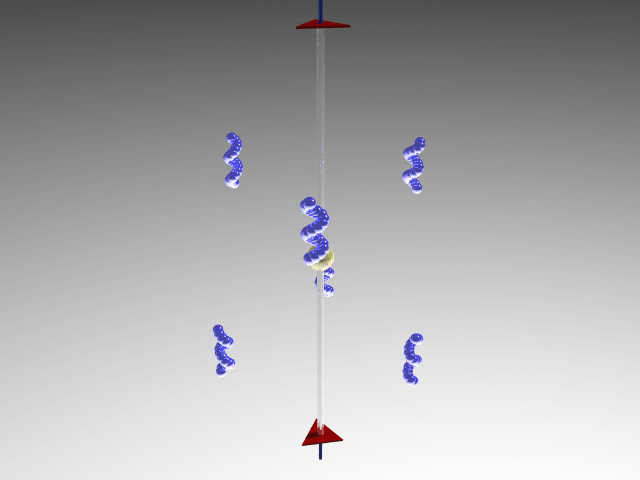 La ricerca di simmetria nascoste  è il mestiere dei fisici teorici…
‹#›
Simmetrie in fisica delle particelle
Le simmetrie sono

  Una guida nella ricerca di nuove scoperte

La scoperta dei quark è un esempio:
Carica

2/3


-1/3
u
Condizioni iniziali:
d
s
‹#›
Simmetrie in fisica delle particelle
1974
c
Le simmetrie sono

  Una guida nella ricerca di nuove scoperte

La scoperta dei quark è un esempio:
Carica

2/3


-1/3
u
Condizioni iniziali:
d
s
‹#›
Simmetrie in fisica delle particelle
1974
1995 !
c
b
t
1977
Le simmetrie sono

  Una guida nella ricerca di nuove scoperte

La scoperta dei quark è un esempio:
Carica

2/3


-1/3
u
Condizioni iniziali:
d
s
‹#›
L’idea di Mr. Higgs
Le particelle non hanno massa, e sono simmetriche tra loro
Questa simmetria è “nascosta” (rotta) dal fatto che il  bosone di Higgs, interagendo con le particelle, le rende massive
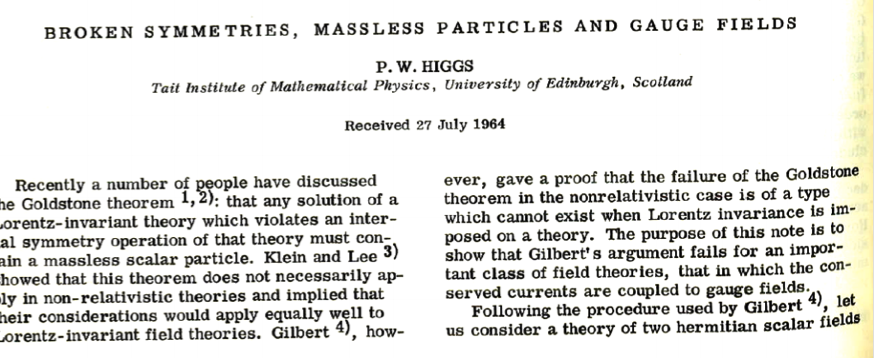 !!!!!!
‹#›
L’idea di Mr. Higgs
Questa idea apre la porta alla descrizione matematica delle interazioni tra particelle, chiamata il MODELLO STANDARD,  che è possibile SOLO SE:

	Tutte le particelle hanno massa nulla

C’è una particella assolutamente speciale che spiega perché  le particelle sono  massive: 
		
    Il bosone di Higgs
‹#›
Il bosone di Higgs ed il campo di Higgs
Le forze agiscono tra due particelle e si scambiano un mediatore 

La particella di Higgs invece è scambiata tra il campo di Higgs e la particella.
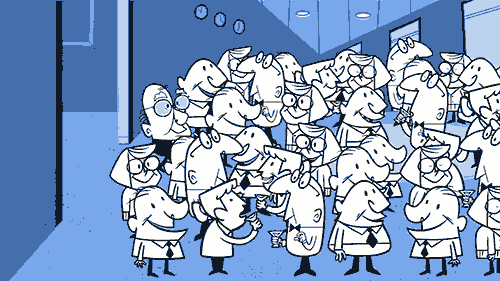 ‹#›
Un’analogia
Se cammini e improvvisamente entri in una piscina, rallenti.

Se non vedessi l’acqua, penseresti di essere improvvisamente diventato pesante.

Acquisti “massa” perché interagisci con un mezzo che é tutto attorno a te

Il campo di Higgs è l’equivalente dell’acqua che ti sta attorno
‹#›
Un’altra analogia
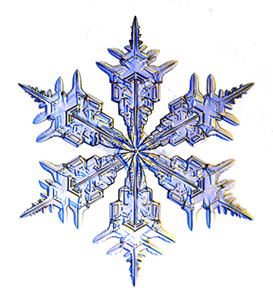 Possiamo pensare alla particella di Higgs (il messaggero del campo
di Higgs) come ad un fiocco di neve


Possiamo pensare al “vuoto” come un mezzo denso che offre 
una “resistenza” ad una forza e quindi é equivalente a dare una massa:
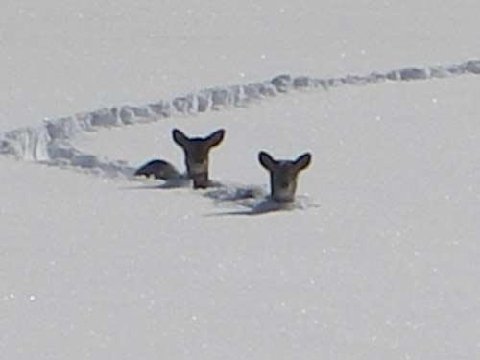 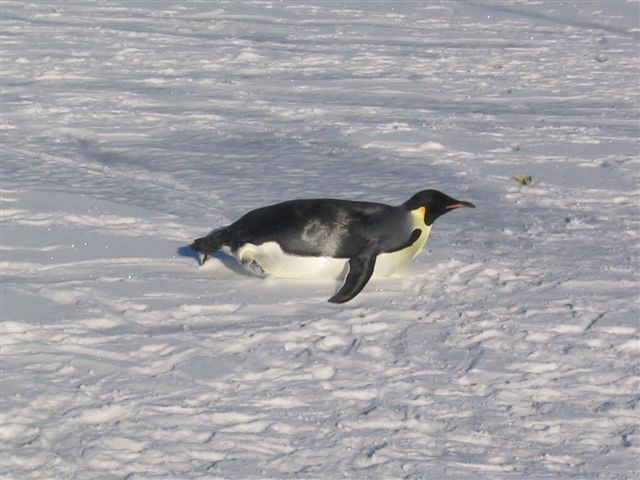 quark top
elettrone
‹#›
Caccia al bosone di Higgs
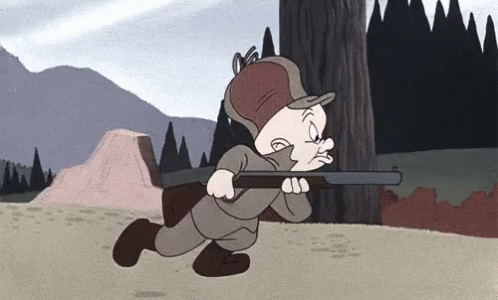 Dal 1964, anno di pubblicazione dell’articolo di Mr. Higgs che lo proponeva, la particella di Higgs è stato il sacro Graal della fisica, su cui si sono riversati fiumi di articoli, soldi, notti insonni, matrimoni falliti, adrenalina, speranze e delusioni.
‹#›
Tutto è cambiato il 4 luglio 2012….
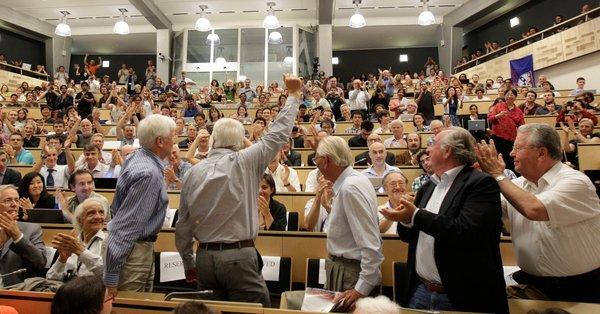 ‹#›
νe
Decadimenti
νμ
e
Le particelle più pesanti (sia elementari che composte) decadono in particelle più leggere
I decadimenti avvengono seguendo le regole (per esempio le conservazione della carica) descritte dal Modello Standard
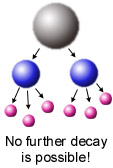 μ
W
‹#›
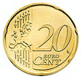 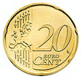 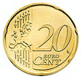 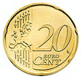 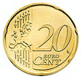 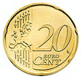 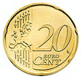 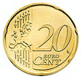 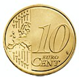 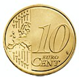 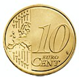 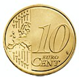 Decadimenti
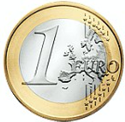 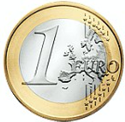 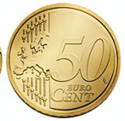 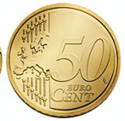 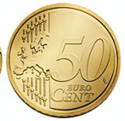 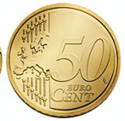 Molte delle proprietà della particella madre vengono trasmesse alle particelle figlie: 
→ Conservazione della energia totale, carica….

Alcune proprietà non sono conservate:
→ Non conservazione della massa, etc..
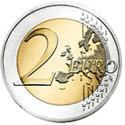 Conservazione del valore, non conservazione del peso
‹#›
Decadimento di una particella di m = 125 GeV
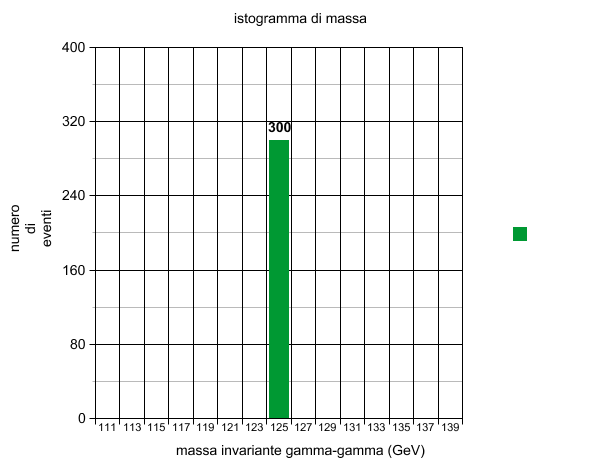 ‹#›
Decadimento di una particella di m = 125 GeV
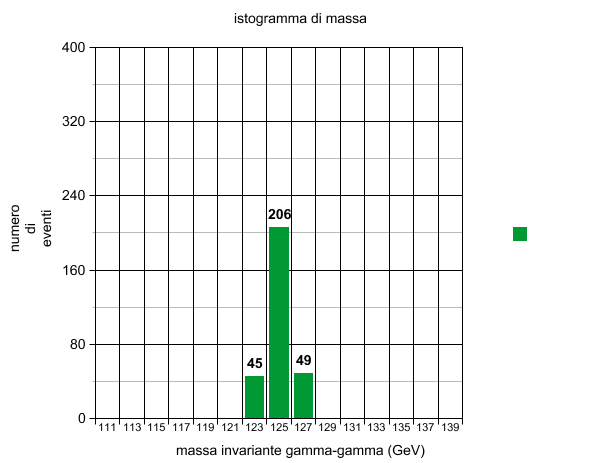 Misura sperimentale


→ incertezza!
‹#›
Massa di particelle scorrelate
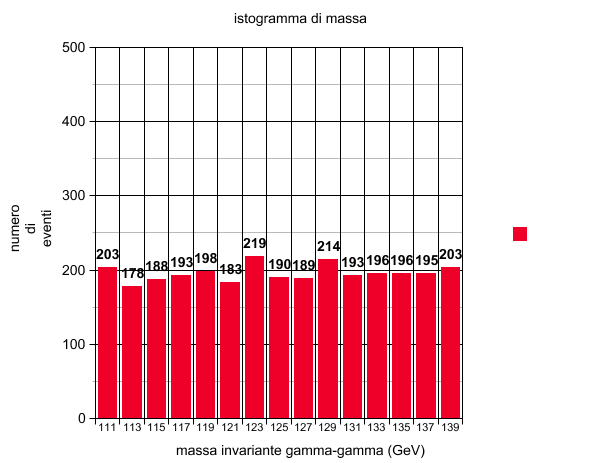 ‹#›
Segnale + fondo
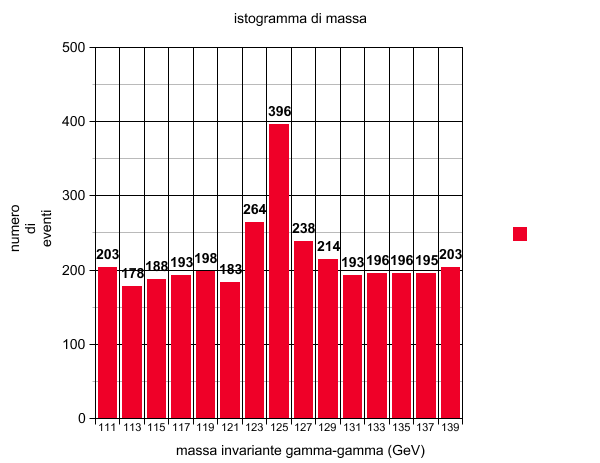 ‹#›
Nella realta’
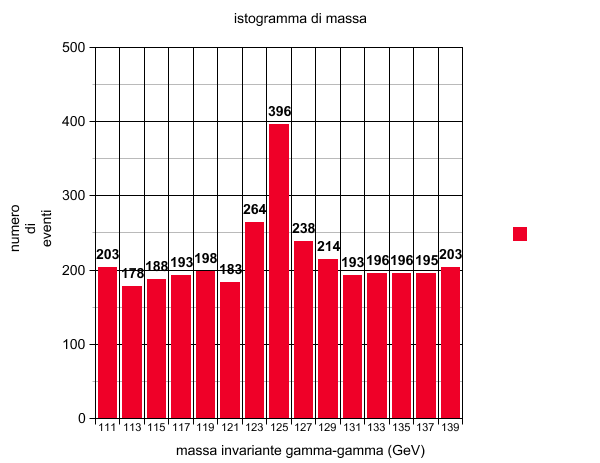 ‹#›
Nella realta’
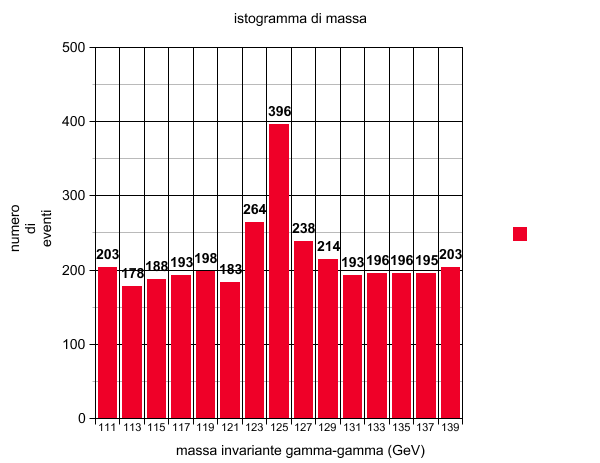 ‹#›
H → 𝛾𝛾
In questo grafico si vede:
Riga verde: somma di tutti i processi di fisica noti
Riga rossa: eccesso di eventi
Quello che si vede è che in un certo intervallo di massa ci sono più eventi
 di quelli attesi dalla somma di tutti i processi noti escludendo il bosone di Higgs.  

Tuttavia: non si riesce a sapere se il singolo evento sia un bosone di Higgs: è un processo statistico.
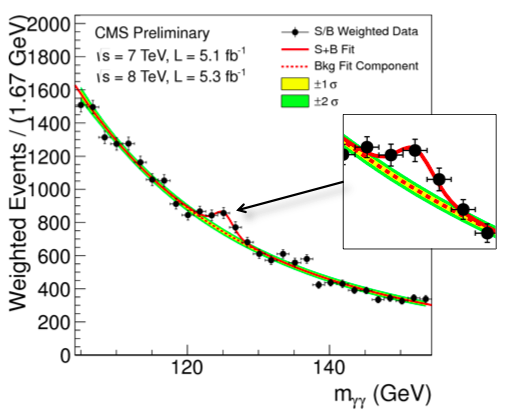 ‹#›
In definitiva, tutto semplice
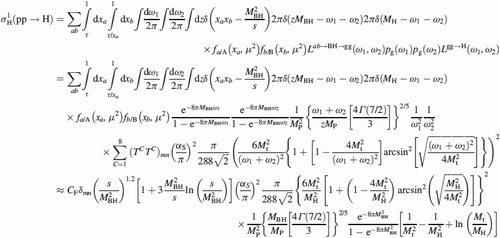 ‹#›
Ancora più semplice
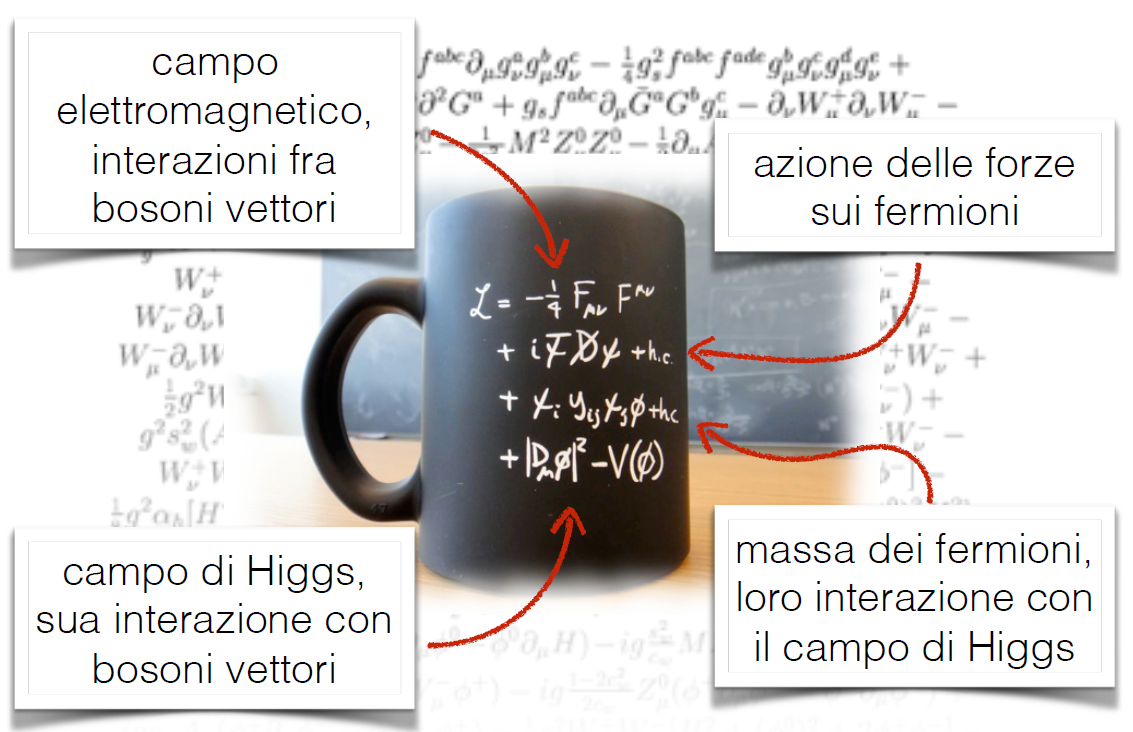 ‹#›
Appunti finali: la massa dell’Higgs
Siamo così bravi che possiamo anche calcolare la massa del bosone di Higgs:

1) Risultato del calcolo: 
Teoria: Higgs Mass = 1016 GeV ~ infinito

2) Misura:	
Misura: Higgs Mass = 125 GeV (~125 protons)

C’e’ qualcosa di sbagliato…

Magari l’Higgs non è una particella elementare, oppure la teoria è incompleta..
‹#›
Materia oscura
Ci sono indicazioni da molti fenomeni cosmologici che nell’universo c’è più materia di quella visibile. 

Questo vuol dire che oltre alle stelle ed ai pianeti, ci sono nuvole di particelle invisibili distribuite in tutto l’universo

Queste particelle invisibili interagiscono molto poco con quelle che conosciamo noi, per cui non riusciamo a farle in laboratorio.
Modelli matematici che usano la gravità ed il moto delle stelle/galassie per determinare quanta materia ci sia nell’universo predicono che:
Materia oscura =  500% materia visibile  !!!
‹#›
Velocità di espansione dell’universo
Consideriamo una macchina dei pompieri con la sirena accesa.  Guardando ed ascoltando possiamo imparare due cose:

Sapendo la sua dimensione reale,  dalla sua dimensione   apparente possiamo capire la distanza

Sapendo la sua frequenza reale, dalla frequenza apparente possiamo calcolarne  la velocità  (effetto doppler) 

Nell’universo le macchine dei pompieri sono le  supernova 1A:  se ne conosce la luminosità e frequenza molto bene (perché esplodono sempre con la stessa massa)

Dalla luminosità e frequenza apparente, possiamo ricavare la  posizione e velocità delle supernovae.
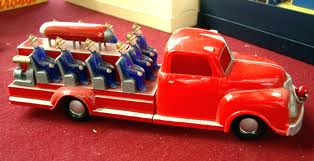 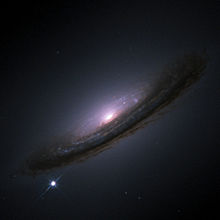 supernovae lontane hanno velocità  minore di quelle vicine
‹#›
Cosa sta scaldando l’universo?  Non abbiamo assolutamente idea cosa sia. La chiamiamo: Dark Energy
Energia oscura
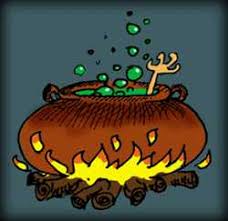 L’universo si espande dal momento della sua nascita: per effetto della gravità l’espansione dovrebbe rallentare nel tempo

Invece: è stato misurato che la velocità  di espansione  nel passato era più lenta di quella di adesso

→ l’universo sta  accelerando. 
(premio Nobel per la fisica 2011).

Scaldando un oggetto, questo si dilata → Per l’universo è lo stesso
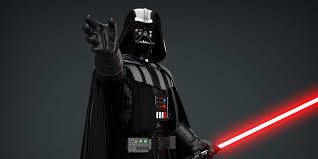 ‹#›
Di cosa è fatto l’universo?
Il 4-5 % è costituito dalla materia che conosciamo

Il 22-25% è costituito da ‘Dark Matter’:
Non emette nessun tipo di radiazione elettromagnetica.  
Fa ruotare le galassie più velocemente
Una possibilità  è che contenga ‘particelle super-simmetriche’

Il 70 - 73% è composto da ‘Dark Energy’
Riempie uniformemente tutto lo spazio
Aumenta la velocità di espansione dell’universo
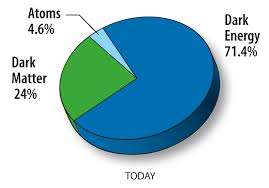 ‹#›
I modelli teorici prevedono che assieme alla particella Higgs si debbano trovare altre particelle per spiegare la massa del bosone di Higgs, la materia oscura e la energia oscura
Cosa capita adesso?
Abbiamo scoperto l’Higgs…tuttavia:
i bosoni di Higgs non vengono mai soli…
I nostro colleghi teorici, in discussioni pre-LHC erano molto sicuri di se: 
“Abbiamo capito tutto: ad LHC troverete sia l’Higgs che altre cose”.

Abbiamo trovato l’Higgs, ma niente d’altro!!
‹#›
post - LHC
pre - LHC
Prima e dopo LHC
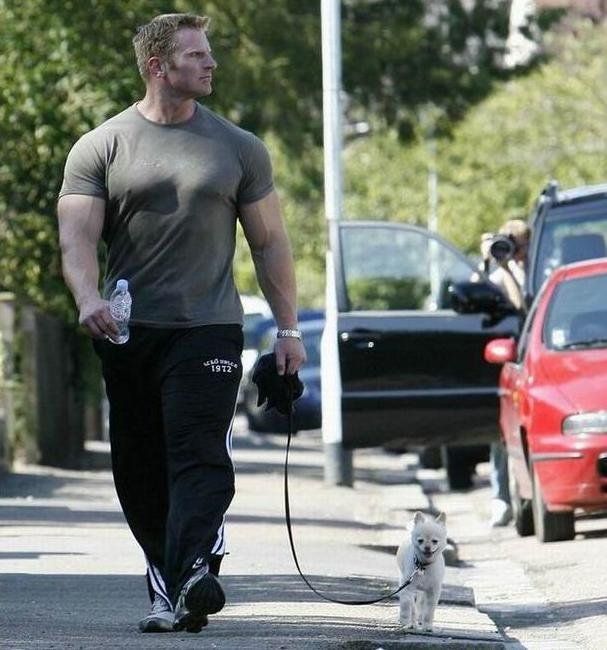 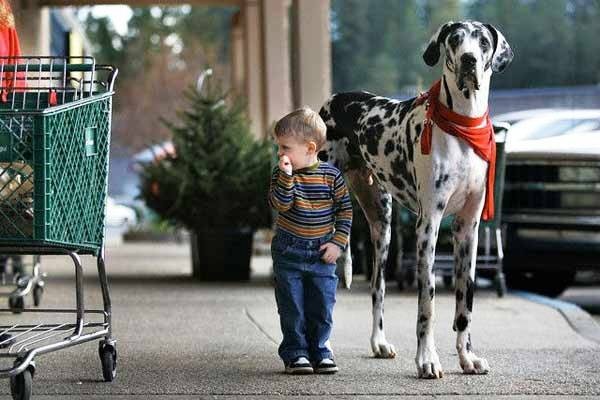 Fisico teorico
Fisico teorico
Fisico sperimentale
Fisico sperimentale
‹#›
Sommario
Abbiamo trovato l’Higgs, grande successo, ci abbiamo messo solo 48 anni. 

Non abbiamo trovato altre particelle, quindi la nostra teoria principale, lo “Standard Model”, non sa come spiegare alcuni aspetti della fisica che vediamo ad LHC.

Non sappiamo tra le altre cose: 
perché l’anti-materia sia sparita
cosa sia la materia oscura che fa girare le galassie
cosa sia l’energia oscura che fa accelerare l’universo
come calcolare la massa dell’Higgs 

Abbiamo un’arma segreta: voi! Venite ad aiutarci
‹#›
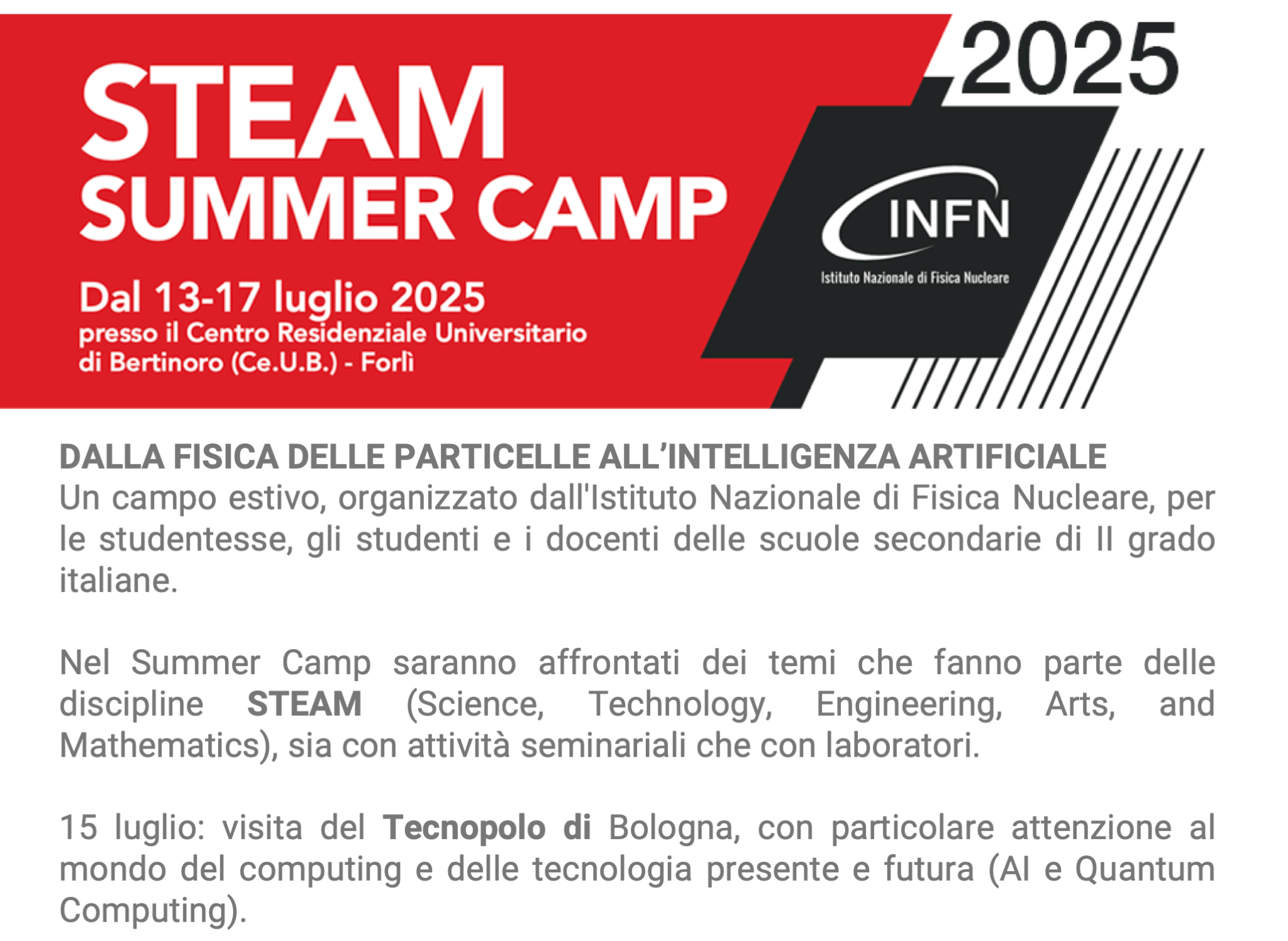 ‹#›
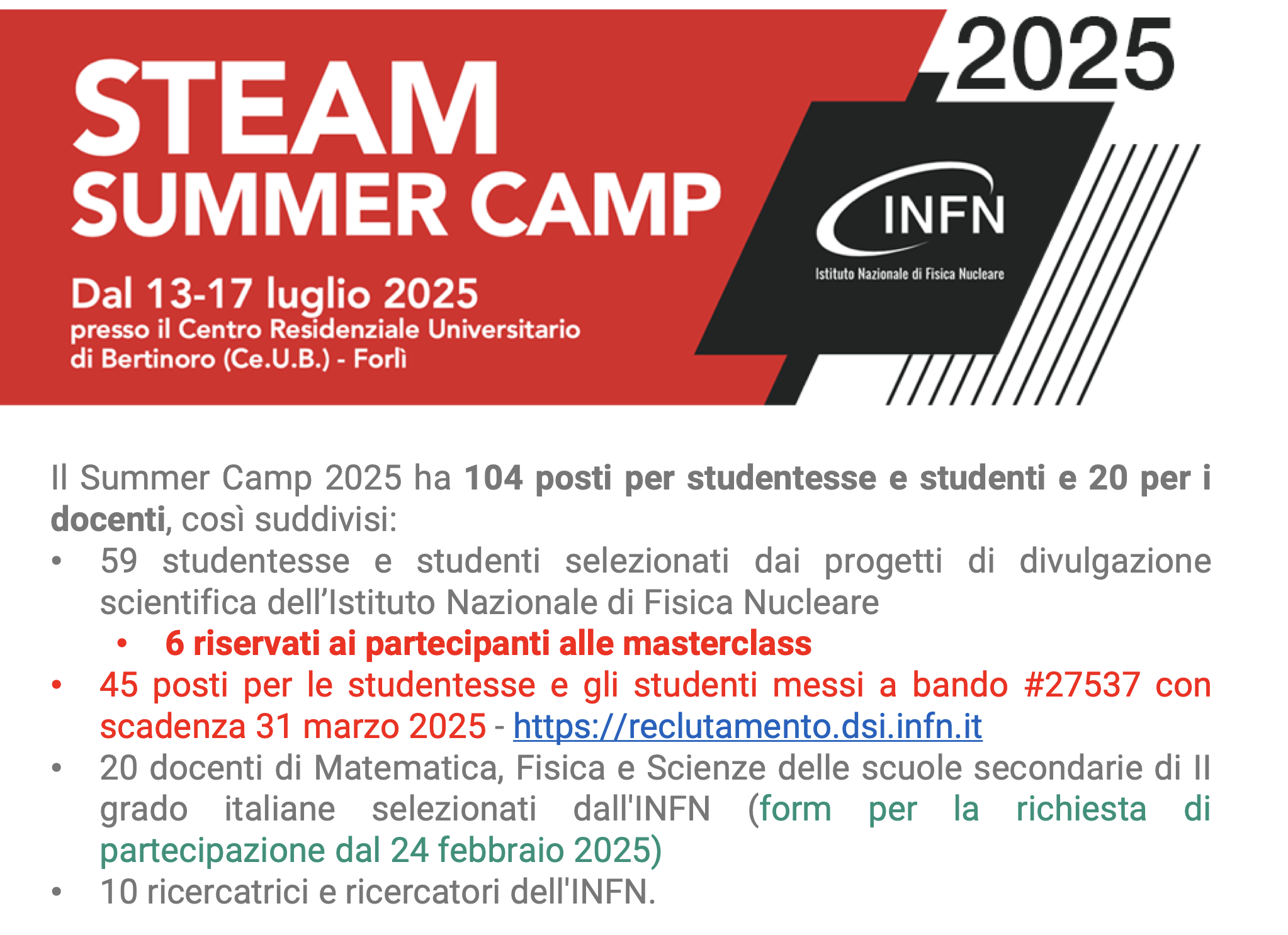 ‹#›
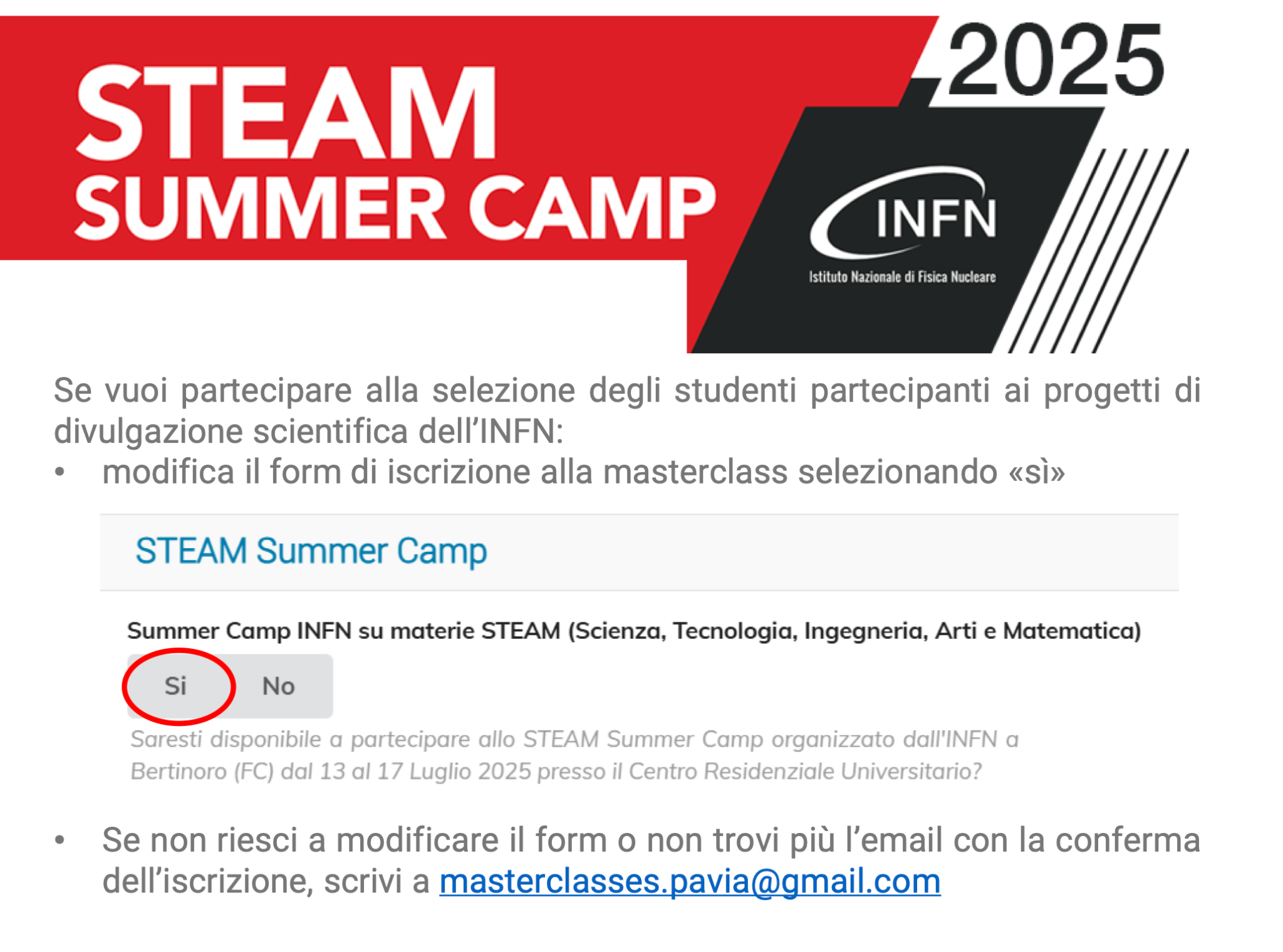 ‹#›
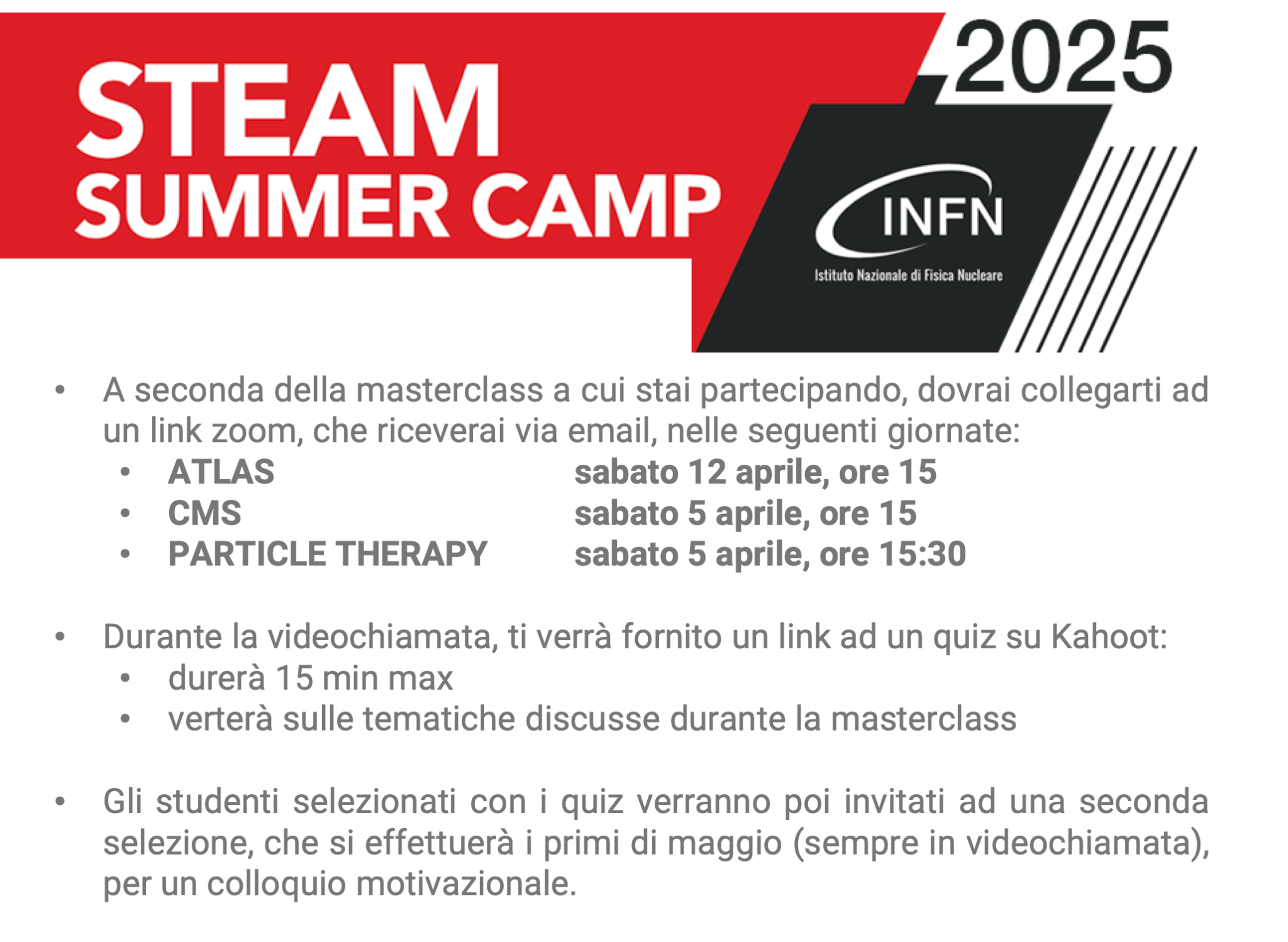 ‹#›
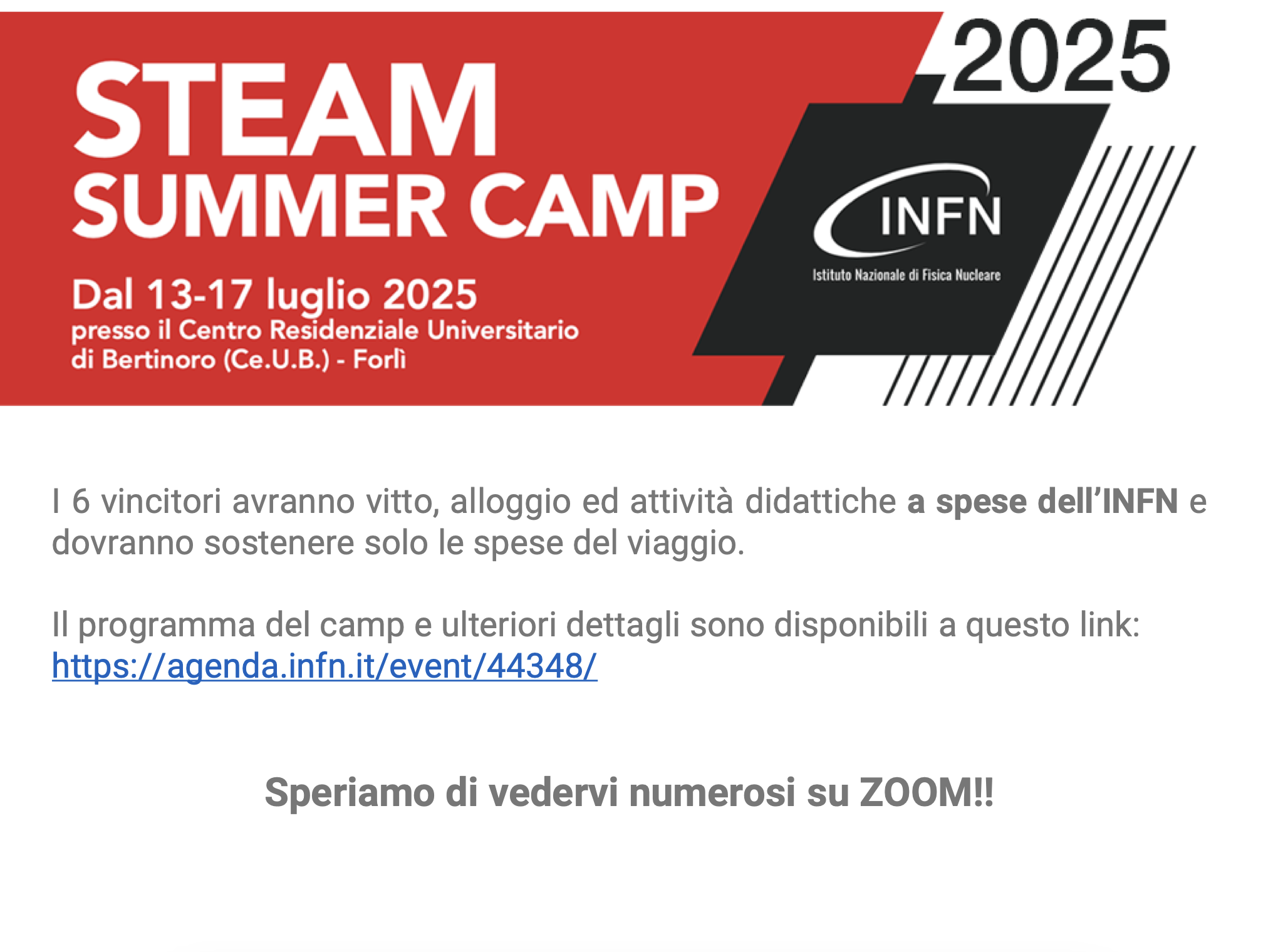 ‹#›
Backup
‹#›
Le particelle bosoniche possono stare tutte nelle stesso posto: 
In una classe di studenti bosonici, serve una sola sedia
Un posteggio infinito di macchine bosoniche ha un solo posto

Effetti di coerenza come la superconduttività  ed il laser sono dovuti a questo fatto
Bosoni e fermioni
Particelle elementari di materia hanno tutte spin ½  : FERMIONI
Messaggeri elementari delle forze (tranne 1, forse..) hanno tutti spin intero (1): BOSONI

Fermioni interagiscono tra di loro
 scambiandosi bosoni
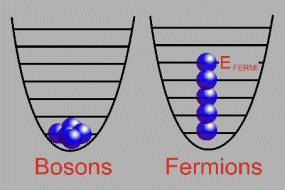 Fermione
bosone
Fermione
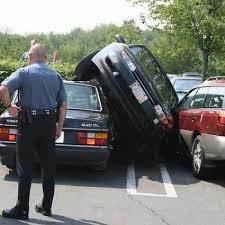 Le macchine non sono bosoniche
‹#›
La massa delle particelle elementari
125 GeV
Cosa ci dicono questi valori di massa?
Qual è la simmetria tra le masse particelle elementari?
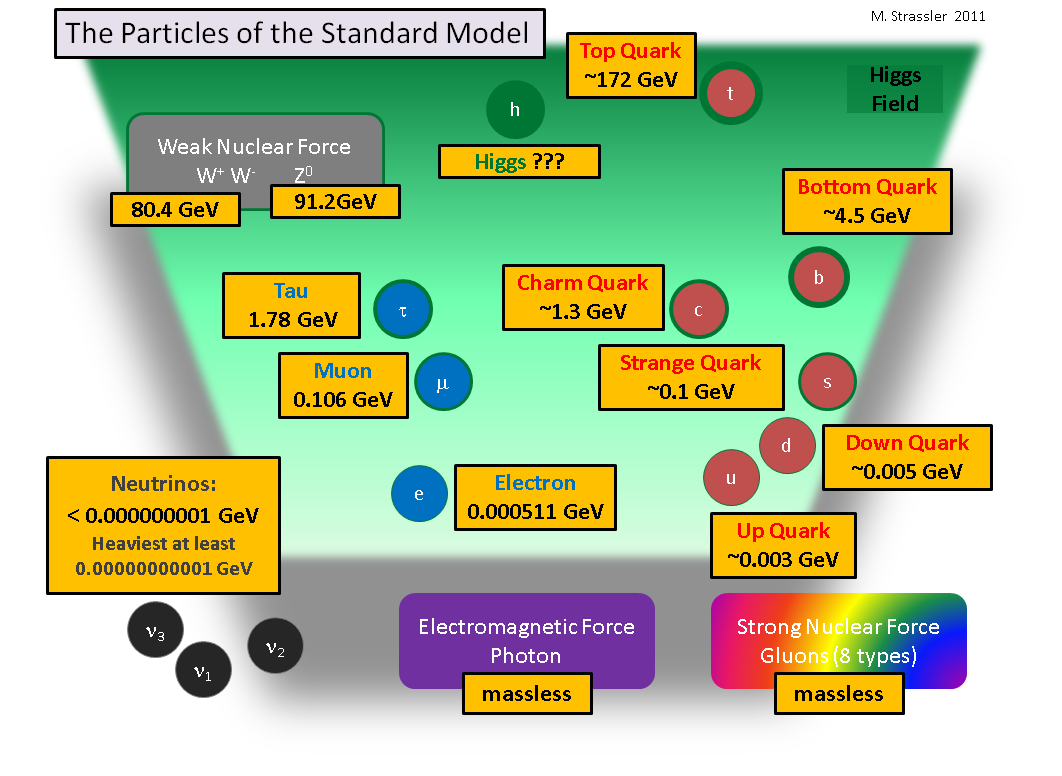 ‹#›
Come si fanno le particelle?
Le banane fanno antimateria…: 
Rilasciano un positrone, l’equivalente di un elettrone per l’antimateria, ogni 75 minuti…


Questo capita perché la banana contiene un isotopo del potassio, il potassio-40

Quando il potassio-40 decade può emettere un positrone
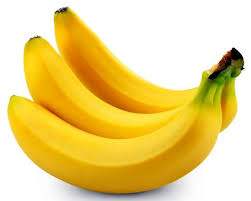 Ci sono anche altri modi di produrre antimateria….
‹#›
Einstein:    E=mc2  
la massa si può trasformare 
in energia e viceversa
Come si crea una particella?
Attraverso urti tra particelle si possono creare altre particelle: l’energia delle particelle viene trasformata in materia!
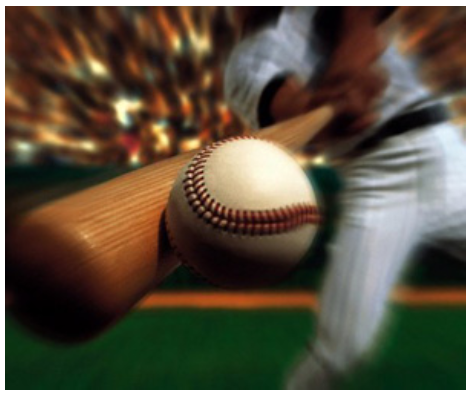 Si crea sempre materia ed antimateria in quantità uguali
‹#›
Loop corrections (per fisici teorici…)
La massa dell’Higgs è formato dalla sua proprio massa, più quella che ottiene quando fluttua in altri stati.
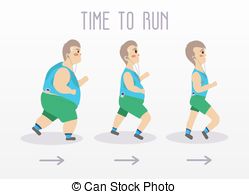 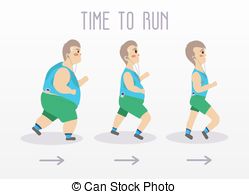 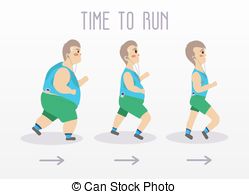 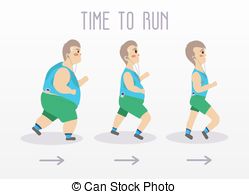 Se fosse un uomo:
=
Magro	       non magro       magro             Medio
Il problema che si ha nel calcolo della massa dell’Higgs è che ci sono le ’loop corrections’: la massa aumenta perché l’Higgs può fluttuare, per poco tempo, in coppie di fermioni:
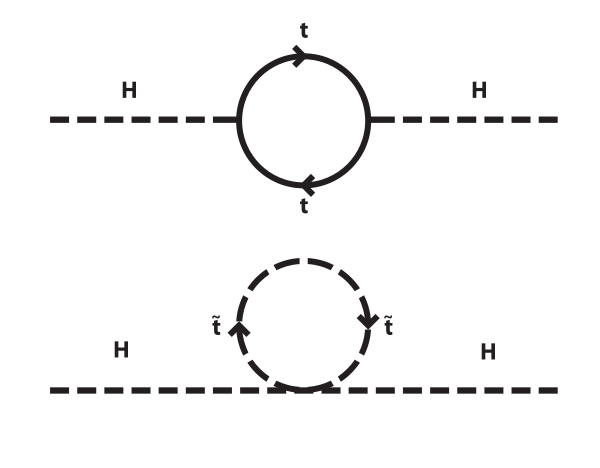 I fermioni fanno aumentare la massa dell’Higgs fino a ~ infinito
‹#›
Lontano = indietro nel tempo
Ci serve un concetto fondamentale, usato sempre in astrofisica:

Guardare lontano vuole dire guardare indietro nel tempo.

La luce di una galassia lontanissima ci ha messo tantissimo tempo ad arrivare, e quindi ci racconta come era la galassia quando è partita. 

Noi vediamo la luna com’era 1.3 secondi fa
Noi vediamo il sole com’era 500 secondi fa
Le stelle al limite della nostra galassia com’erano 100,000 anni fa
‹#›